L’ORGANISATION JUDICIARE
Les principes de la justice – Les juridictions Le personnel de la justice
Compétences acquises
Appréhender les ordres judiciaires

Identifier les juridictions et leurs compétences

Connaître les acteurs de la justice
I. L’Organisation judiciaire
Placer les mots suivants sur LE SCHEMA DE L’OGANISATION JUDICIAIRE à l’aide des vidéos à visionner dans les diapos suivantes :
1er degré
2nd degré
Pourvoi en cassation
Conseil d’État
Contraventions
Cour administrative d’appel
Cour d’appel
Cour d’assises
Cour de cassation
Crimes
Délits
Infraction (à la loi)
Justice administrative
Tribunal correctionnel
Tribunal de Grande Instance
Tribunal d’Instance
Tribunal administratif
Tribunal de police
Tribunal de commerce 
Conseil des prud’hommes
Justice pénale
Justice civile
A- Les ordres de juridiction
schéma
B- Juridictions civiles
schéma
B- (suite) Juridictions pénales
schéma
Application
Répondre aux questions toujours à l’aide des vidéos. Utiliser le traitement de texte pour réaliser ce travail. Rendre un travail de qualité professionnelle.


Quelle est la mission de la justice pénale ?

Quels tribunaux jugent les infractions à la loi ?

Quelle est la mission de la justice civile ?

Quels tribunaux jugent les litiges entre particuliers

Quelle est la particularité du tribunal pour enfants ?

Le jugement prononcé par un tribunal pénal, civil ou administratif est-il définitif ?

Quel est le rôle de la Cour de cassation et du Conseil d’État ?
A l’aide des docs A et B compléter le tableau ci-après.
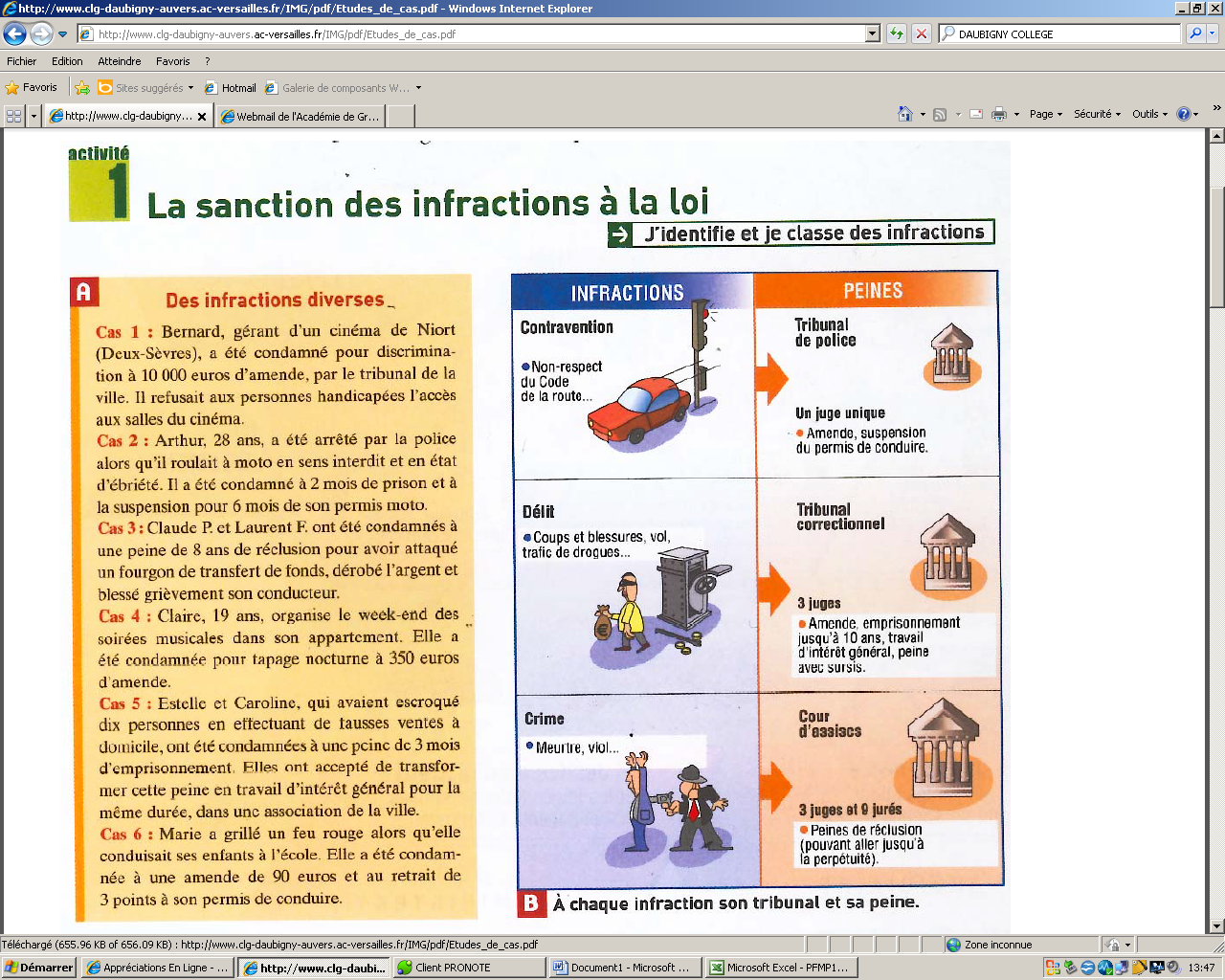 A l’aide des docs A et B compléter le tableau ci-après.
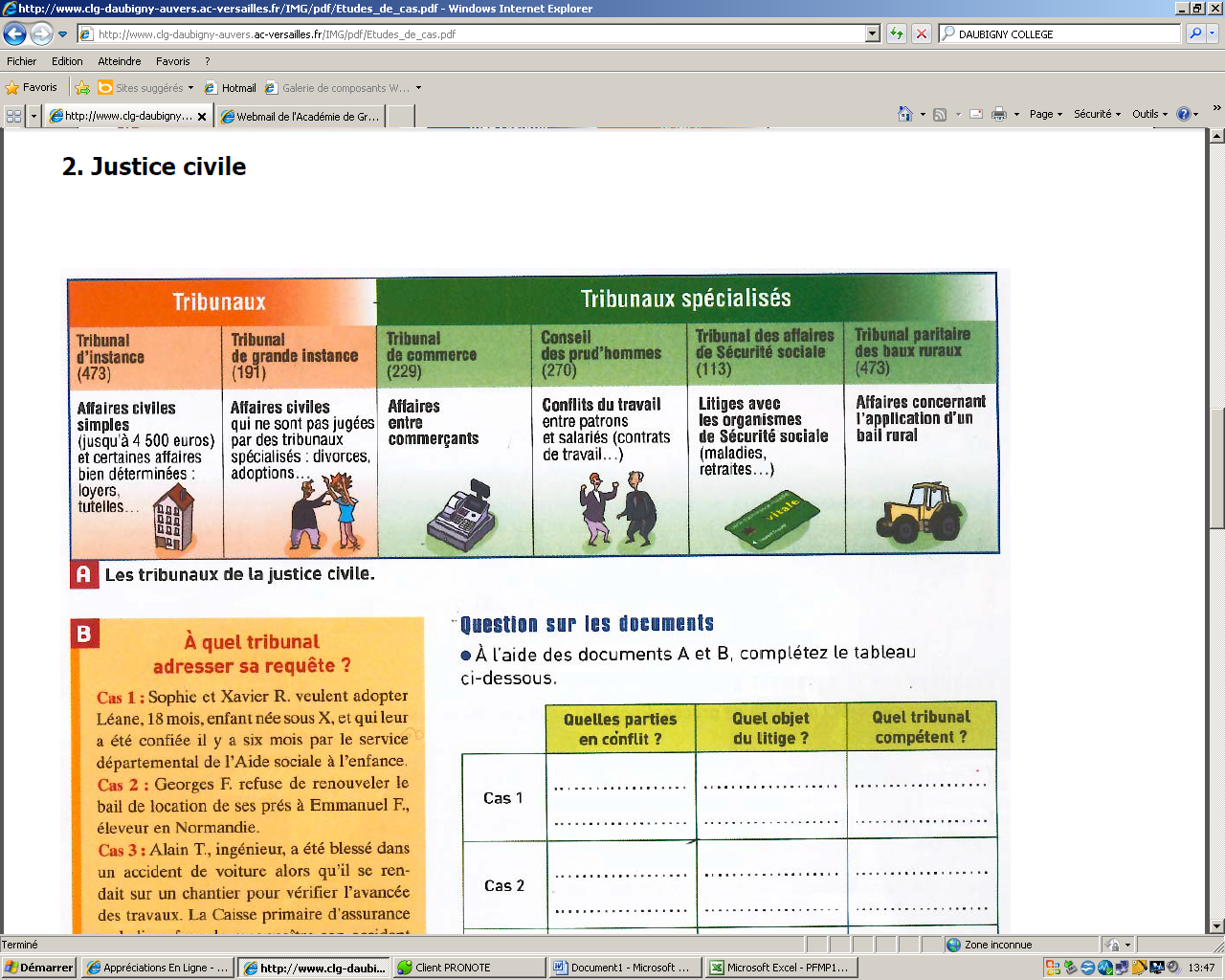 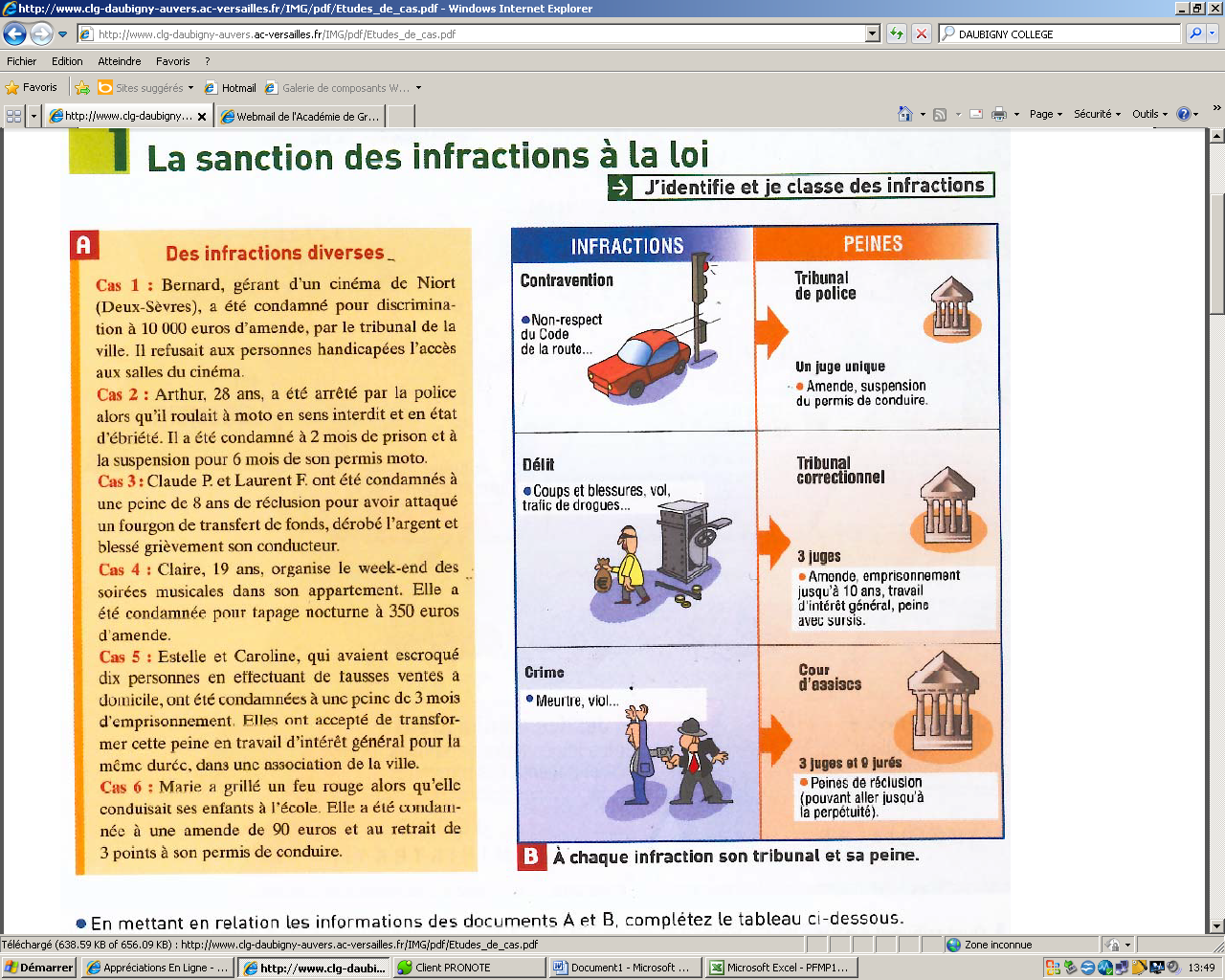 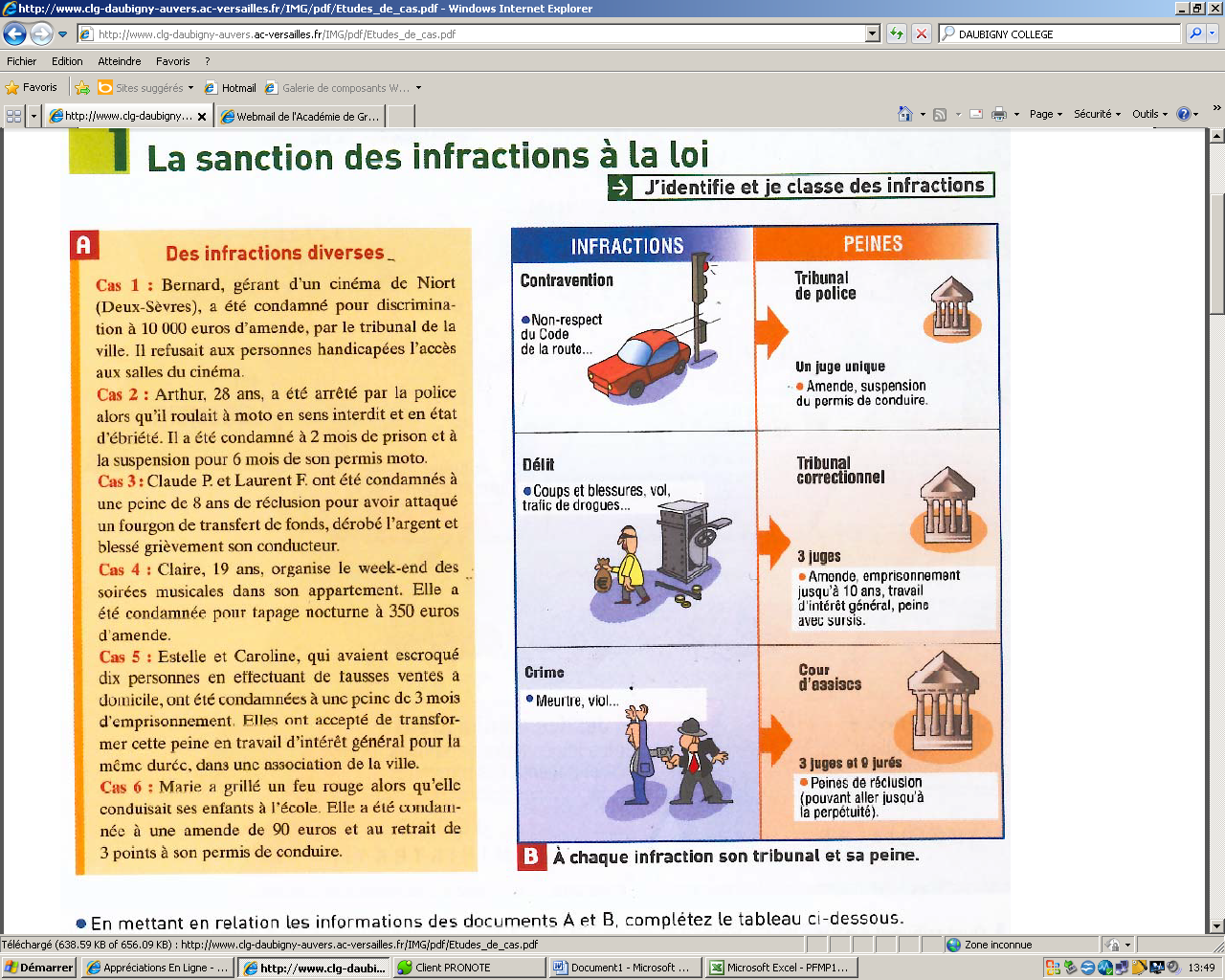 II. Les métiers de la Justice
Surfer sur le site http://www.ado.justice.gouv.fr/  qui 
présente les acteurs de la justice : 
 
Le juge d’instruction
Le juge d’instance
Juge des enfants
Juge aux affaires familiales
Juge de proximité
Juge de l’application des peines
Substitut du procureur
Greffier
Directeur des services pénitentiaires
Éducateur de la PJJ
Conseiller d’insertion et de probation
Faire un tableau  avec quatre des métiers au choix, selon les consignes ci-dessous :

Nom du métier / Nom de la personne 
Ordre judiciaire : civil ou pénal ?
Ses missions (en détail)
Situations présentées (quoi, où, avec qui ?)
Avec quelles autres personnes travaille-t-il / elle ?
Compétences et qualités nécessaires
Formation
Pour le vocabulaire particulier , rechercher la définition sur le site Ado-justice http://www.ado.justice.gouv.fr/
IV- Synthese
Compléter et imprimer la synthèse.

Synthèse
III. Illustrations et Petits jeux
A- Une visite au palais de justice et la participation à une audience en correctionnel peuvent  être programmées
B- Jouer à reconstituer une salle d’audience et  tester les connaissances sur http://www.ado.justice.gouv.fr/index.php
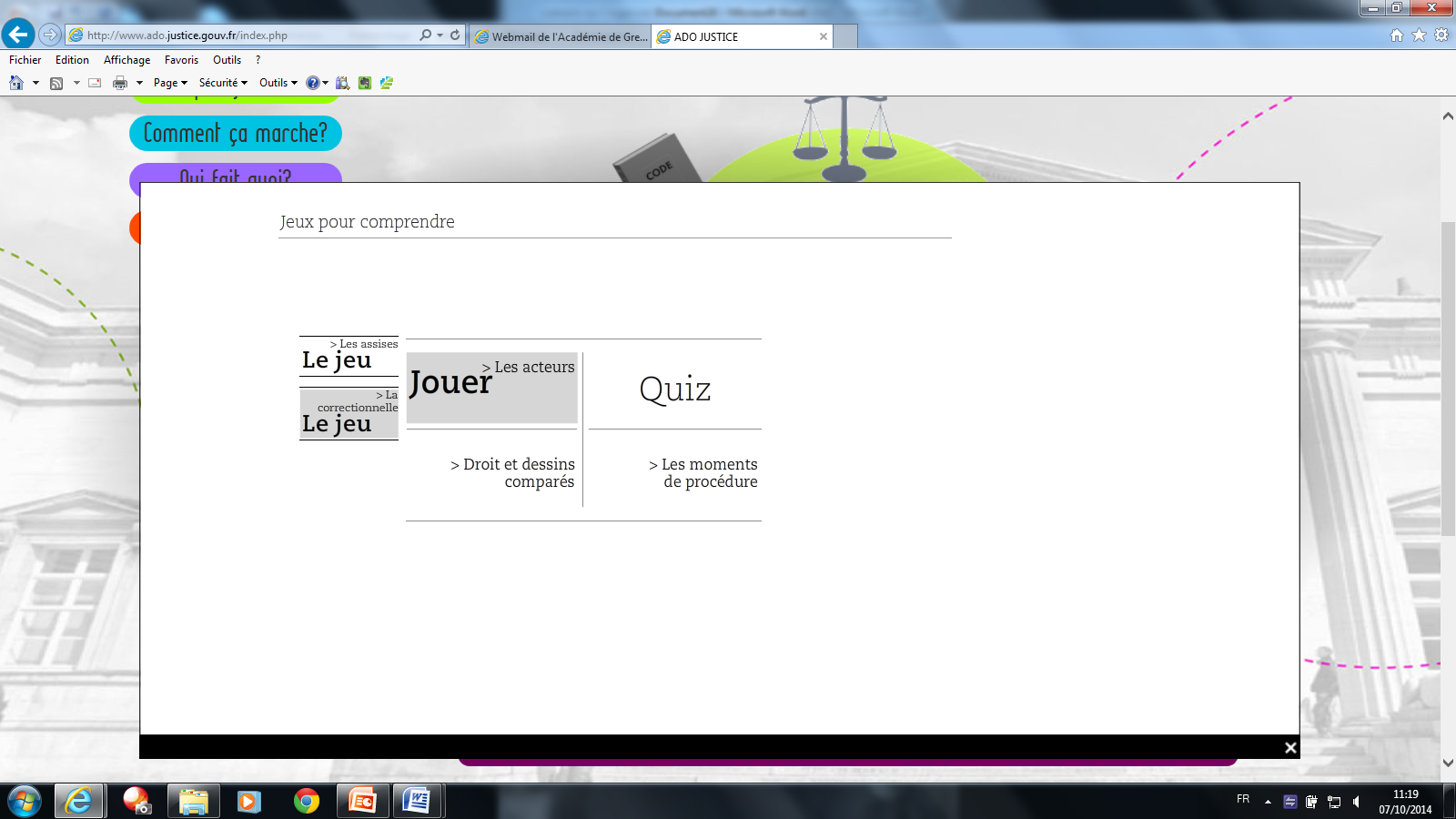